ArubaOS-Switch Tunneled Node
Justin Noonan – Global TME
Ruben Iglesias – Global TME
July 2016
Introduction
What is Tunneled Node?
Tunneled Node
Extends the AP-controller tunneling scheme to the access switches
Per-port tunnel
A single GRE tunnel transports all traffic to/from “tunneled” interfaces







Traffic from other interfaces is forwarded normally by the switch

Management and control traffic is NOT tunneled
Policy enforcement
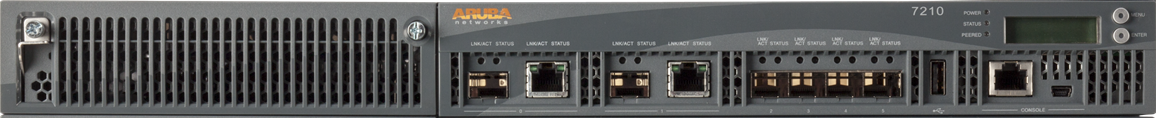 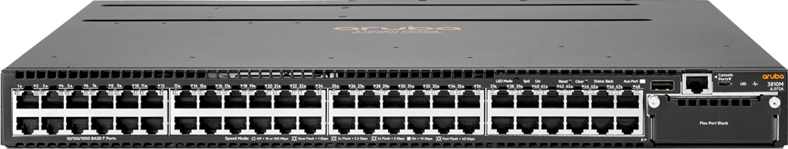 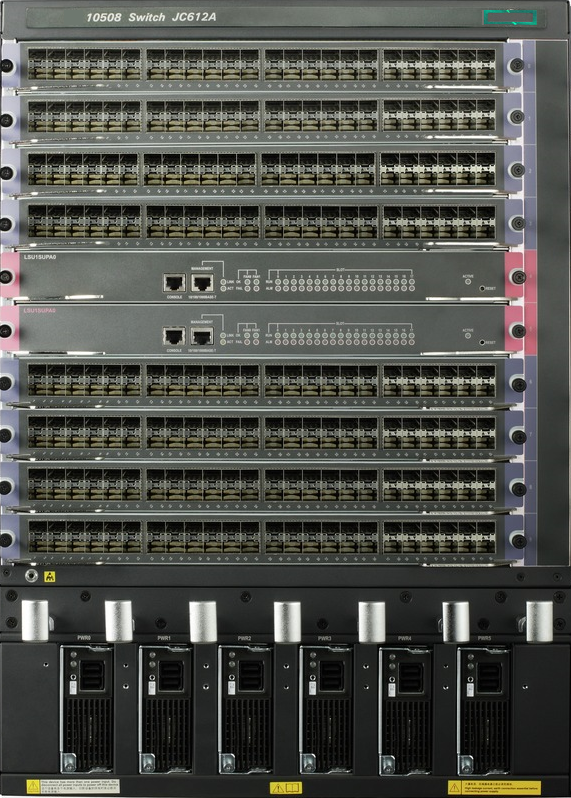 GRE
5400R switch series with v2 and v3 modules
3810 switch series
3800 switch series
2930F switch series
2920 switch series
Products
[Speaker Notes: Tunneled-node can be applied up to 120 physical ports.]
Use case: Unified Policy Enforcement
WWW 
WAN / VPNs
ClearPass
Policy Manager
3rd Party Directory Svc
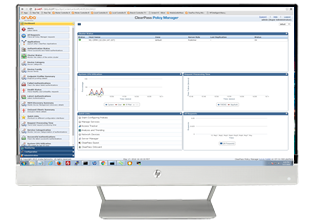 Local controller

Policy enforcement
(CPPM, Skype for Business, etc.)
Guest mgmt
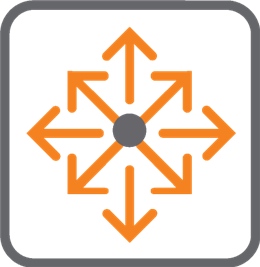 Device profiling
Core 
Switch 
(VSF/IRF)
3rd party MDM
Skype for Business 
(Lync Edge server)
SDN/API
WLAN
Tunnel
Wired LAN
Tunnel
LAN
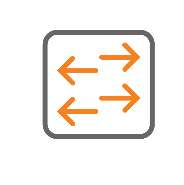 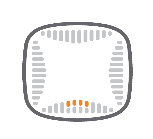 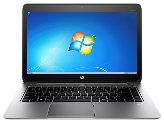 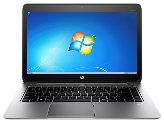 Tunneled Node Testing
Generic layout
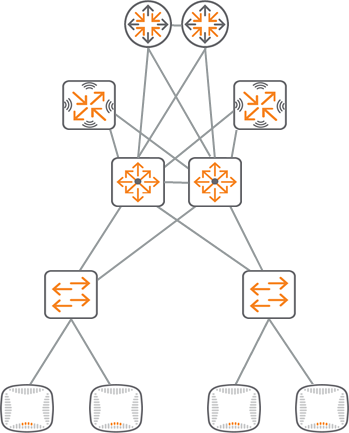 Mobility controllers: 
Aruba 72xx / 70xx
Tunnel
Core switch: 
5400R / 10500
Access switches: 
3810, etc.
Tunnel
7010 MC (DHCP Server for VLAN 200)
10500
R
V200
Tested layer 2 layout
V200
Intranet /
Internet
Tunnel
V10
Def
V10
Def
0/0/2
1/4/0/2
10.2.200.1
10.2.200.7
10.2.10.11
10.2.10.11
2/4/0/2
LAG1
MAS 3500
0/0/0
3810
TRK1
V10
Def
V200
V10
Def
V200
10.2.10.3
10.2.10.25
Tunnel
7010 MC (DHCP Server for VLAN 200)
Core switch: 10500
R
V200
Tested routed layout
V200
Intranet /
Internet
Tunnel
V10
Def
V10
Def
0/0/2
1/4/0/2
V11
Def
10.2.200.1
10.2.200.7
10.2.11.1
10.2.10.1
10.2.10.11
2/4/0/2
LAG1
MAS 3500
0/0/0
3810
TRK1
V11
Def
V200
V11
Def
V200
10.2.11.3
10.2.11.25
Tunnel
acl number 3001
 rule 20 permit icmp
 rule 50 permit gre
 rule 51 permit tcp destination-port eq 8080
 rule 52 permit tcp destination-port eq www
 rule 53 permit tcp destination-port eq 4343
 rule 54 permit udp destination-port eq tftp
 rule 55 permit udp destination-port eq 21
 rule 56 permit udp destination-port eq syslog
 rule 57 permit udp destination-port eq 443
 rule 58 permit udp destination-port eq 22
 rule 59 permit udp destination-port eq 23
 rule 60 permit udp destination-port eq 8211
 rule 100 deny ip
7010 MC
10500
R
Tested filtered layout
V200
V200
interface GigabitEthernet1/4/0/2
 port link-mode bridge
 port link-type trunk
 port trunk permit vlan 1 10 200
 packet-filter 3001 outbound
Intranet /
Internet
Tunnel
V10
Def
V10
Def
0/0/2
1/4/0/2
V11
Def
2/4/0/2
LAG1
MAS 3500
0/0/0
3810
TRK1
Tunneled-Node uses ports 50 (GRE) and 8211 (PAPI)
V11
Def
V200
V11
Def
V200
[Speaker Notes: Port 8211 is the PAPI (Aruba Proprietary) protocol – For more information go to https://arubapedia.arubanetworks.com/arubapedia/index.php/PAPI]
Tunneled Node and NAT: Not Supported
NAT
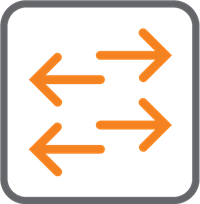 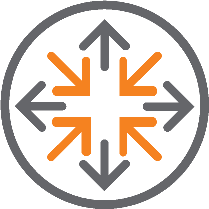 DC Router
Public IPs
Tunneled note
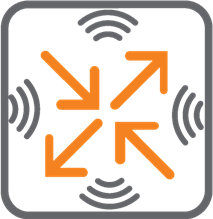 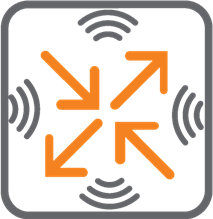 Mobility
controllers
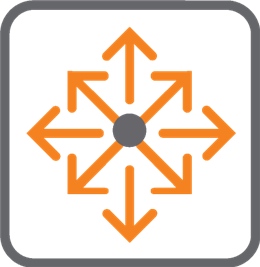 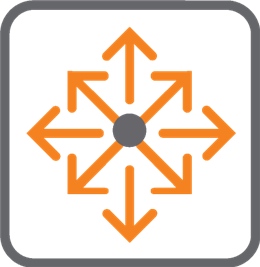 Private IPs
Remote Tunneled Node
Remote controller: not recommended
NAT
NAT
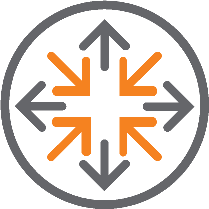 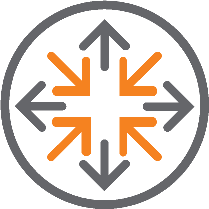 Router
Router
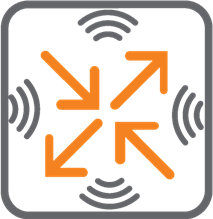 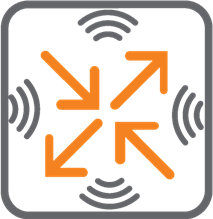 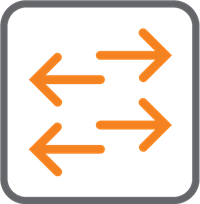 Mobility
controllers
Tunneled note
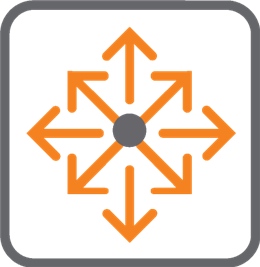 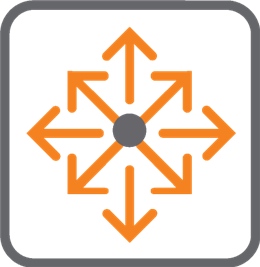 Private IPs
Private IPs
Use local controller
 for tunneled node
NAT
NAT
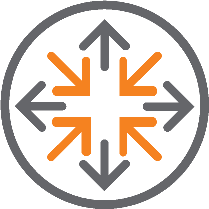 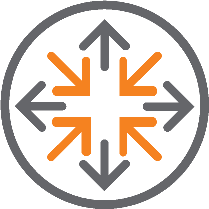 Router
Router
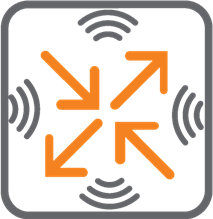 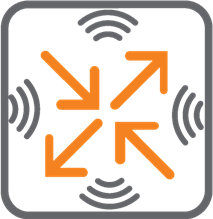 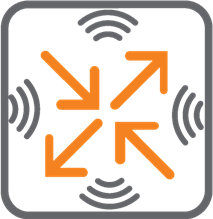 Local controller
Mobility
controllers
Tunneled node
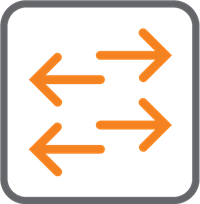 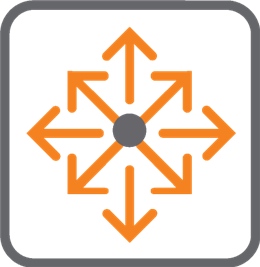 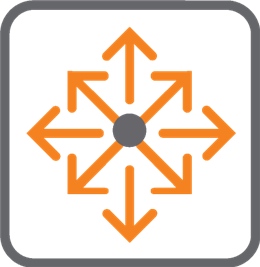 Private IPs
Private IPs
Tunneled Node Configuration
Tunneled Node Configuration – Switch Configuration Steps
Step 1: Setup Tunneled-Node-Server IP address (Aruba Mobility Controller)
	Aruba-Stack-3810M(config)# tunneled-node-server controller-ip 10.2.10.11
	Optional: Setup Backup Controller IP
	Aruba-Stack-3810M(config)# tunneled-node-server backup-controller-ip 10.2.10.12
	Optional: Set Tunneled-Node Keepalive timer – Set time interval between keepalive messages (Default = 8)
	Aruba-Stack-3810M(config)# tunneled-node-server keepalive interval
 	<1-8>                 Configure the time interval between two successive
       		            keepalive messages sent to the controller.
Step 2: Enable Tunneled-Node on interface
	Aruba-Stack-3810M(config)# interface 1/23
	Aruba-Stack-3810M(eth-1/23)# tunneled-node-server
Step 3: Check to see if Tunneled-Node is complete
	Aruba-Stack-3810M(config)# show tunneled-node-server state

 	Tunneled Node Port State

 	Active Controller IP Address  : 10.2.10.11

 	Port   State
 	------ -------------------------
 	2/23   Complete
Tunneled Node Configuration – Statistic View
Aruba-Stack-3810M(config)# show tunneled-node-server statistics

 Tunneled Node Statistics

  Port : 2/23

   Control Plane Statistics

    Bootstrap packets sent      : 1
    Bootstrap packets received  : 1
    Bootstrap packets invalid   : 0

   Tunnel Statistics

    Rx Packets                                    : 302
    Tx Packets                                    : 0
    Rx 5 Minute Weighted Average Rate (Pkts/sec)  : 0
    Tx 5 Minute Weighted Average Rate (Pkts/sec)  : 0


 Aggregate Statistics

  Heartbeat packets sent           : 56607
  Heartbeat packets received       : 56607
  Heartbeat packets invalid        : 0
  Fragmented Packets Dropped (Rx)  : 0
  Packets to Non-Existent Tunnel   : 0
  MTU Violation Drop               : 0
Tunneled Node Configuration – 3810M switch
vlan 11
   name "VLAN11"
   untagged Trk1
   ip address 10.2.11.3 255.255.255.0
   exit

vlan 200
   name "VLAN200"
   untagged 1/21,1/23-1/24
   tagged 1/1,Trk1
   no ip address
   ip helper-address 10.1.0.195
   jumbo
   exit
ip route 0.0.0.0 0.0.0.0 10.2.11.1

tunneled node-server
   controller-ip 10.2.10.11
   exit
interface 1/21
   tunneled node-server
   exit
interface 1/23
   tunneled node-server
   exit
interface 1/24
   tunneled node-server
   exit
Note: 
The Mobility Access Switch will establish a single GRE tunnel between it and a Mobility Controller for Tunneled Node operation. 
However from the perspective of the Mobility Controller, each Tunneled Node port from a single switch/stack will appear as an individual tunnel and consume tunnel resources as such.
Tunneled Node Configuration - MAS 3500 switch
!
interface gigabitethernet "0/0/0"
   switching-profile "10500 link"
!
interface gigabitethernet "0/0/23"
   tunneled node-profile "default"
   switching-profile "TunneledPorts"
!
interface gigabitethernet "0/0/24"
   tunneled node-profile "default"
   switching-profile "TunneledPorts"
!
interface gigabitethernet "0/0/25"
   tunneled node-profile "default"
   switching-profile "TunneledPorts“
!
interface vlan "11"
   ip address 10.2.11.25 255.255.255.0
!
ip-profile
   default-gateway 10.2.11.1 0
!
interface-profile switching-profile "10500 link"
   access-vlan 11
   native-vlan 10
   trunk allowed vlan 10
!
interface-profile switching-profile "TunneledPorts"
   access-vlan 200
   native-vlan 200
   trunk allowed vlan 200
!
interface-profile tunneled node-profile "default"
   controller-ip 10.2.10.11
Tunneled Node Status – Aruba Mobility Controller
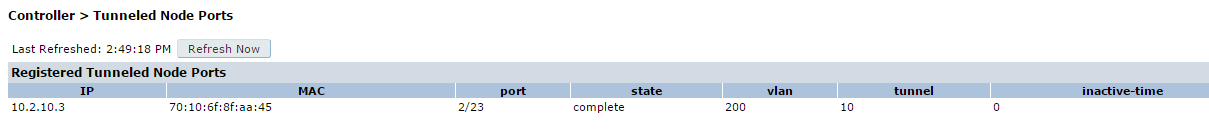 Note: 
Tunnel is automatically created when Tunneled-Node is enabled on switch interface
Tunneled Node Configuration – Mobility Controller
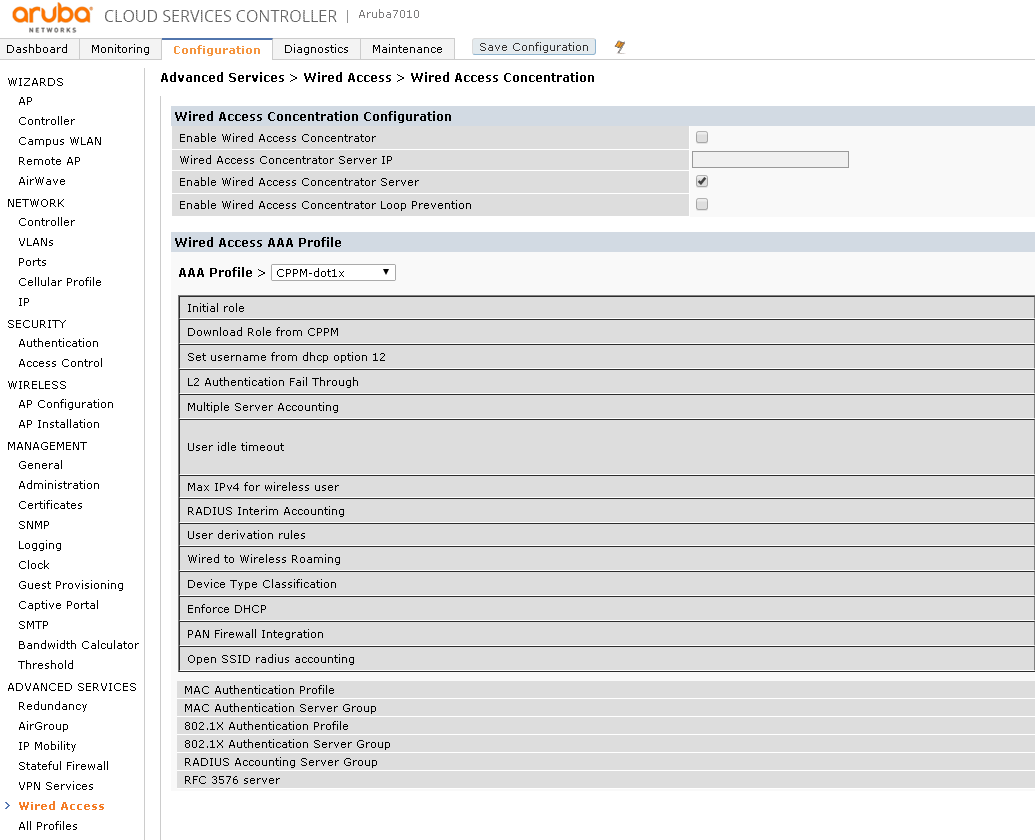 1
2
3
ClearPass Authentication – Controller Wired Access Profile
Ensure that the Wired Access profile in the Aruba Mobility Controller is configured correctly and enabled.

This allows the controller to handle authentication when a client is plugged into a tunneled-node port on the switch

CLI example:

	aaa authentication wired
   	profile "CPPM-dot1x"
[Speaker Notes: Example Controller AAA config :

aaa rfc-3576-server "10.1.0.197"
!
aaa authentication mac "default"
!
aaa authentication dot1x "default"
!
aaa authentication dot1x "NewDot1x"
!
aaa authentication-server radius "10.1.0.197"
   host "10.1.0.197"
   key 6b63f476e437838c6a4ac563e07cd8a5e14166fd391049c5
   nas-identifier "10.1.0.197"
   nas-ip 10.1.0.197
!
aaa server-group "CPPM"
 auth-server 10.1.0.197
!
aaa server-group "default"
 auth-server Internal
 set role condition role value-of
!
aaa profile "CPPM-dot1x"
   authentication-dot1x "NewDot1x"
   dot1x-server-group "CPPM"
   rfc-3576-server "10.1.0.197"
!
aaa profile "default"
!
aaa authentication captive-portal "default"
!
aaa authentication wispr "default"
!
aaa authentication vpn "default"
!
aaa authentication vpn "default-rap"
!
aaa authentication mgmt
!
aaa authentication stateful-ntlm "default"
!
aaa authentication stateful-kerberos "default"
!
aaa authentication stateful-dot1x
!
aaa authentication wired
   profile "CPPM-dot1x"]
ClearPass Authentication – Client View
Windows Client is plugged into tunneled-node port

Enter proper user credentials into 802.1x authentication settings
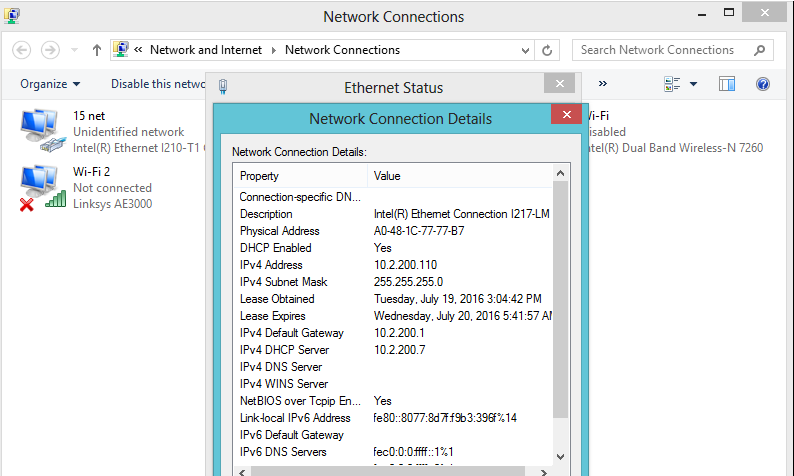 Client will authenticate and receive IP address
ClearPass Authentication – Access Tracker
Client user access can be monitored from the Access Tracker in ClearPass.

Shows what source the user is authenticating with (i.e. RADIUS), which ClearPass service profile is being used, and whether the login was accepted or rejected.
Tunneled Node Frame Details
When a port is configured for tunneled-node, ingress packets are encapsulated in an IP GRE frame which is then forwarded to the controller
A unique GRE Key is needed – 1 to 1 Mapping:
For the controller to uniquely identify GRE packet source port
For the switch to send de-capsulated packet to particular port
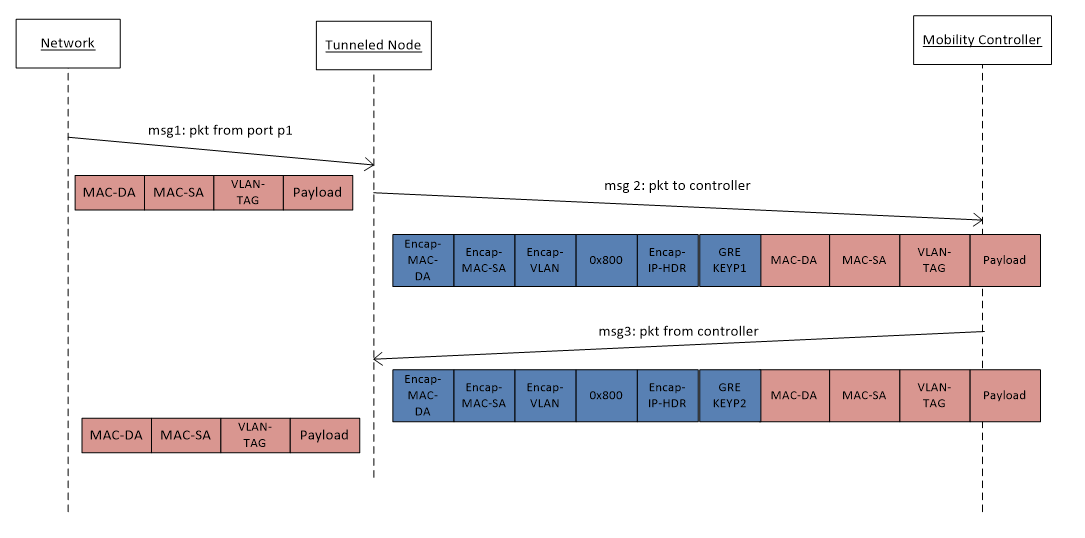 What happens if? AP is plugged into Tunneled-Node port
3810
MAS S3500
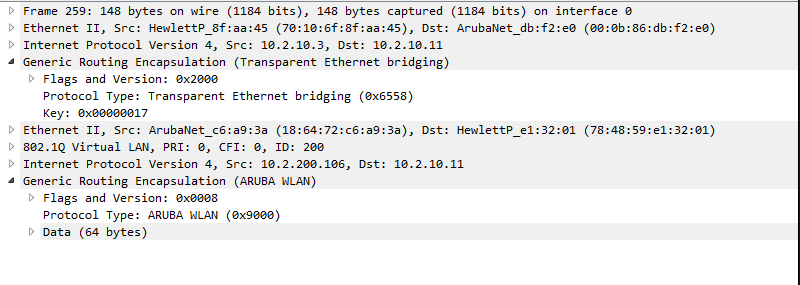 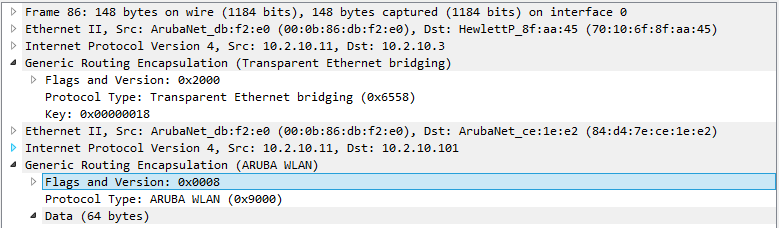 Behavior: Tunnel in a tunnel

Can cause a network performance issue
Not an ideal scenario
Tunneled Node – Does not work with…
Globally

IP Multicast Routing
Openflow
QinQ
Distributed Trunking
Switch Meshing
VXLAN

Per VLAN

IP addressing – manual & DHCP
DHCP Snooping (IPv4/6)
ARP Protect
Per Port

802.1x/MAC Auth/Web Auth/LMA/Port Sec
RA Guard
MACSec
DIPLD (IPv4/6)
Port Trunking
Tunneled Node – Best Practices
Recommendations:
Avoid plugging access points into wired tunneled-node ports.
This creates a “tunnel within a tunnel”, which can impact performance.
Instead, set aside physical ports to use solely for access points and wired tunneled node ports (i.e. one block of ports for AP’s, one for wired tunneled node ports).



Ensure that the wireless controller can handle the necessary bandwidth and number of tunnels (Max physical ports that can be used as tunnels is 120).
Ensure that the Tunneled-Node VLAN is present and enabled on both the controller and switch.
Ensure that enough licenses are on the controller to handle the tunneled-node ports within the network (1 switch with Tunneled-Node ports enabled = 1 license on controller)
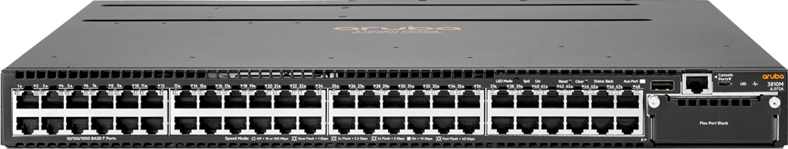 Tunneled-Node Ports
AP Ports
Thank you